MÁI TRƯỜNG TUỔI THƠ
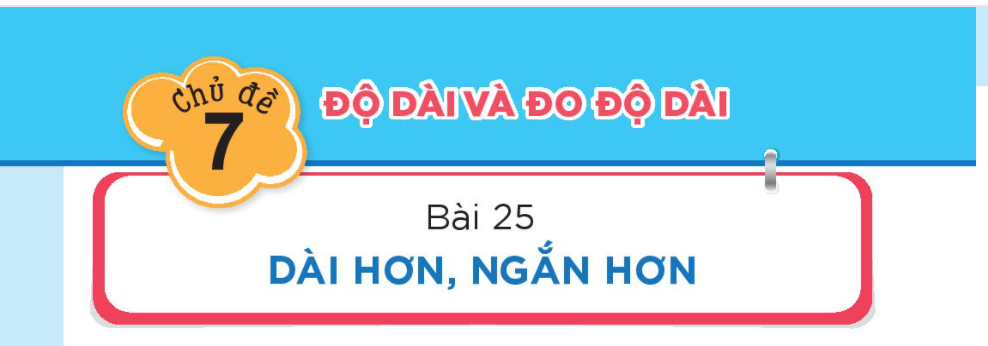 TIẾT 2 :CAO HƠN, THẤP HƠN
KHỞI ĐỘNG
Viết dài hơn, ngắn hơn vào chỗ chấm cho thích hợp.
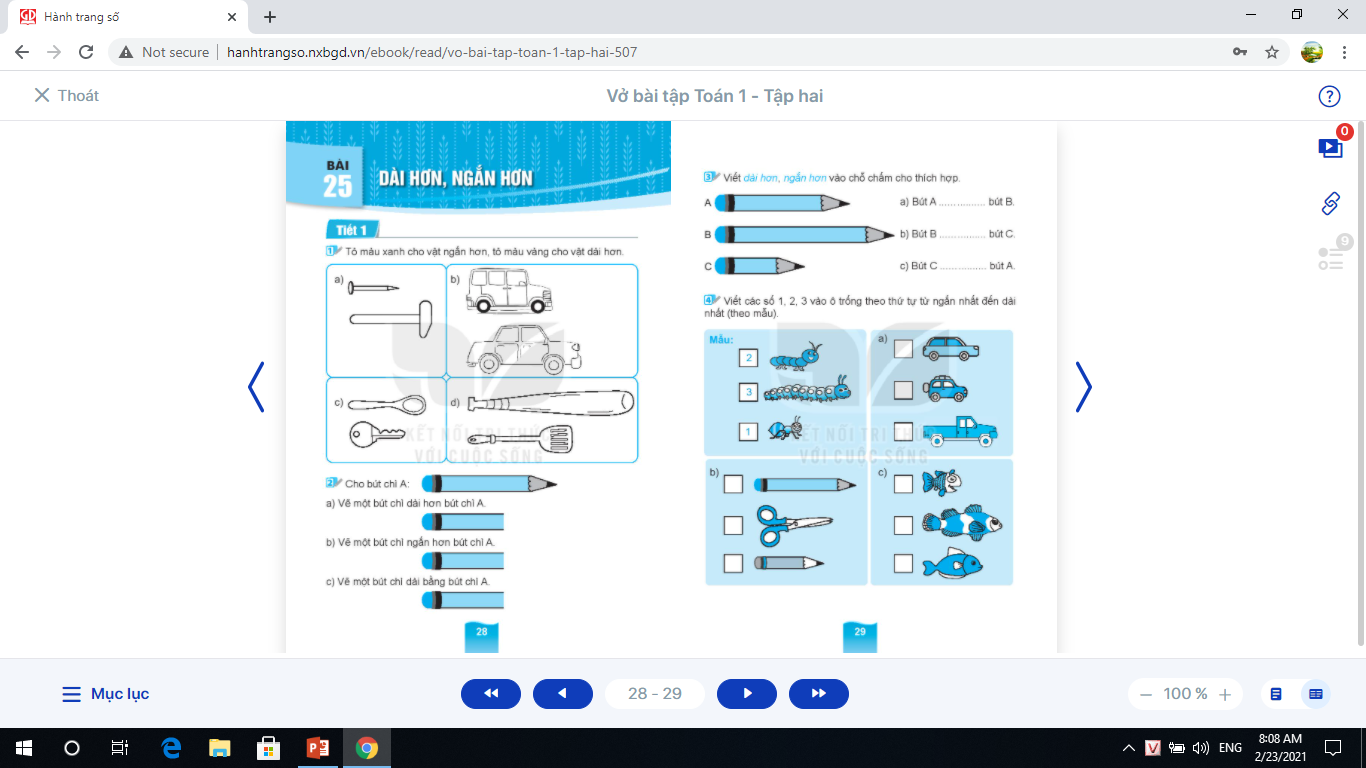 ngắn hơn
a)  Bút A ………… bút B
dài hơn
b)  Bút B …………bút C
ngắn hơn
c)  Bút C …………  bút A
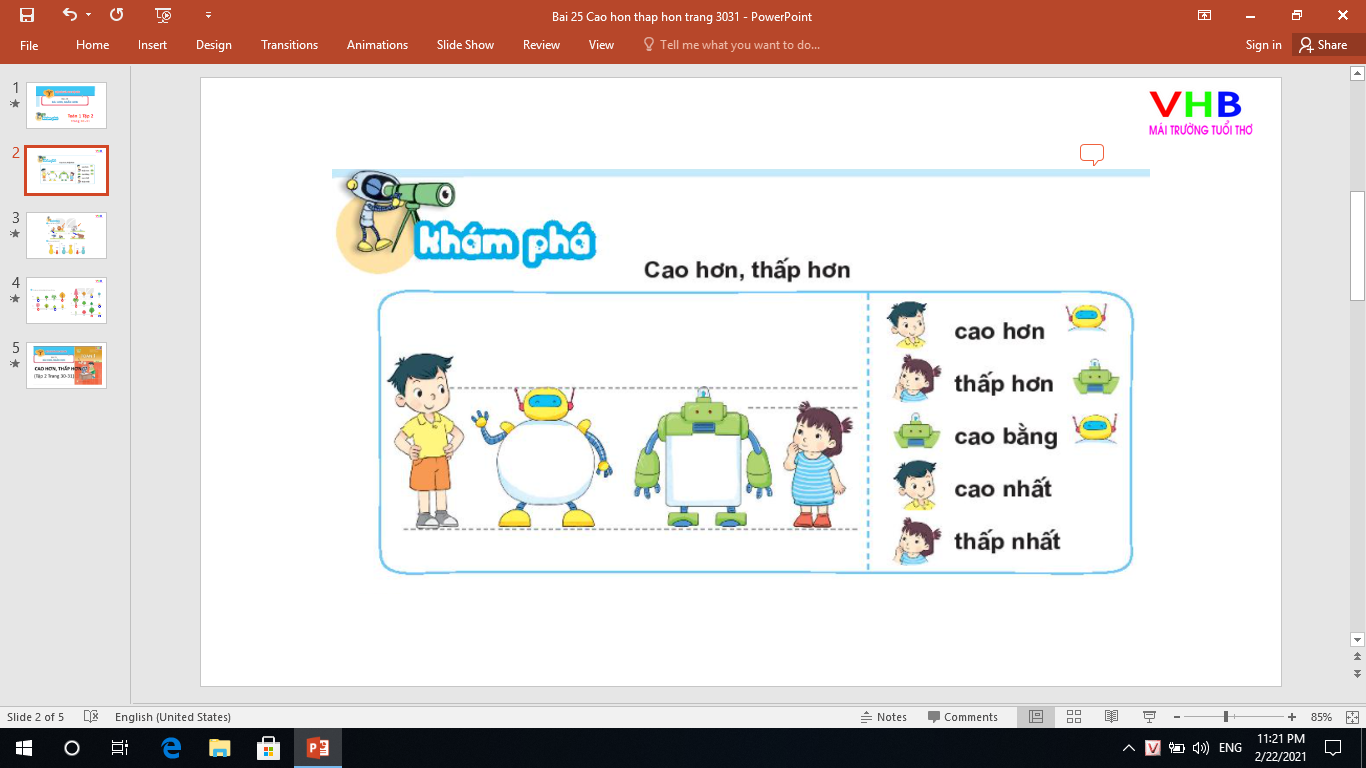 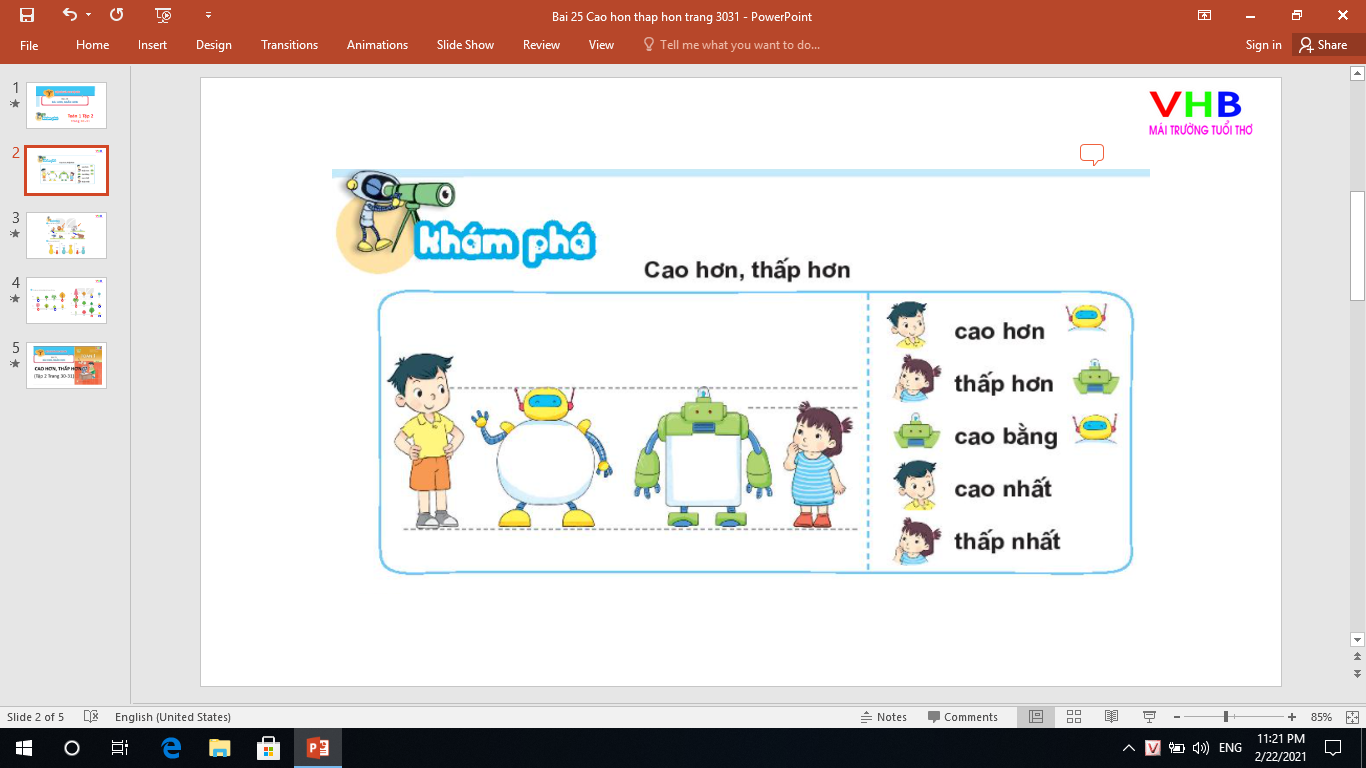 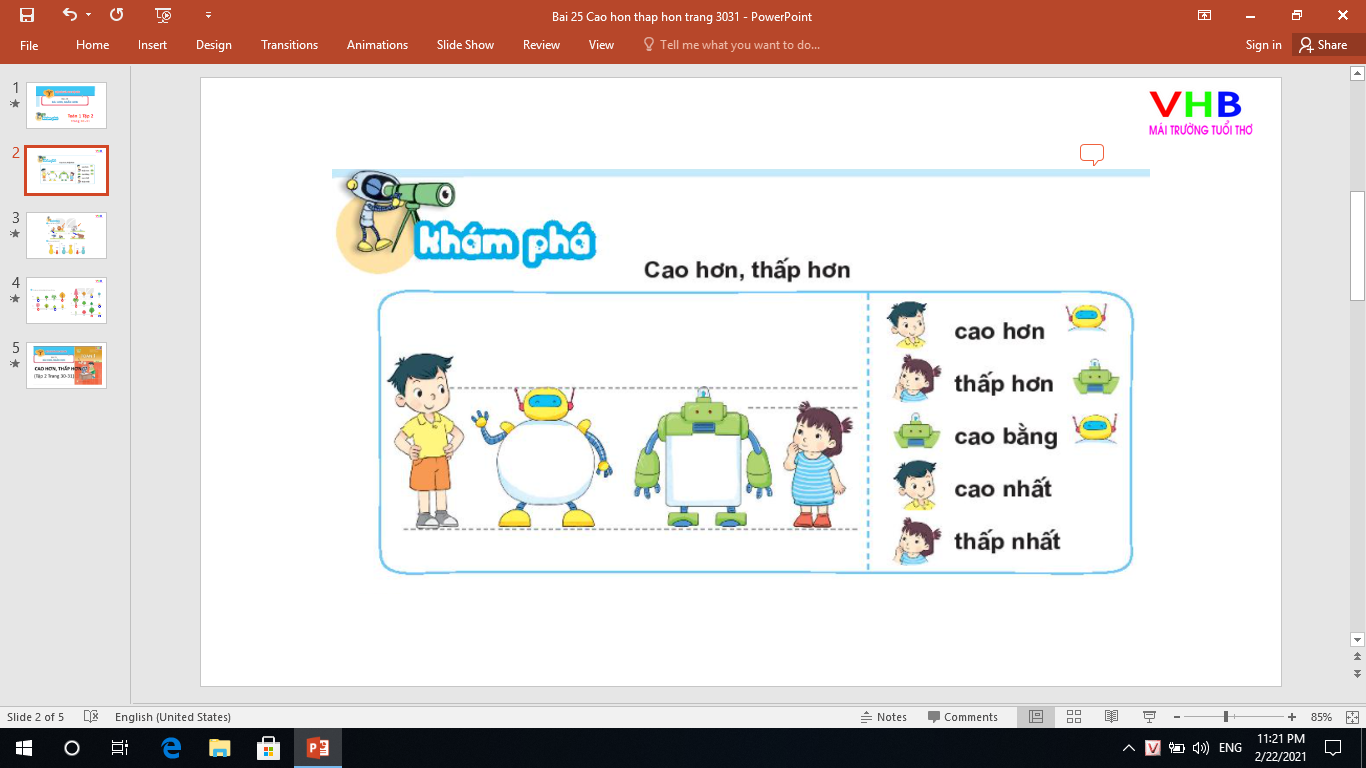 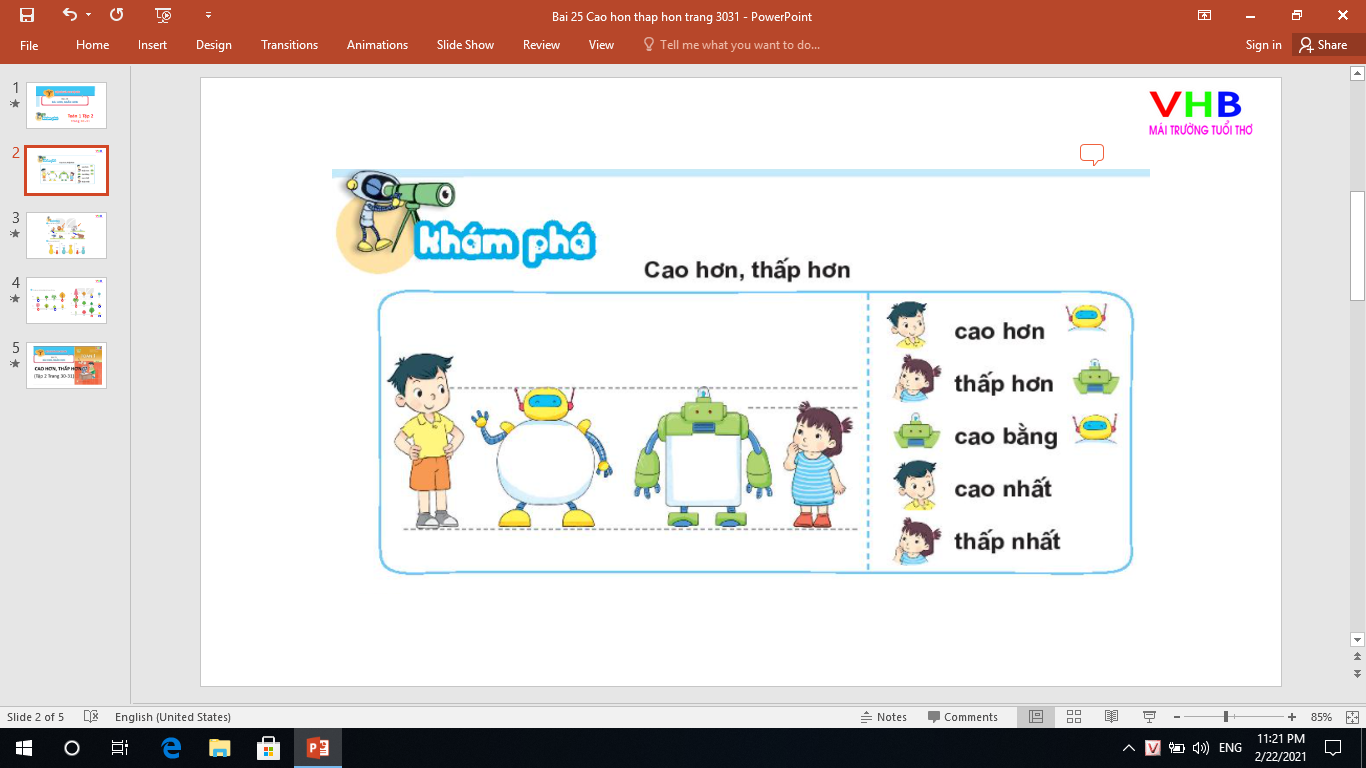 cao hơn
thấp hơn
cao bằng
cao nhất
thấp nhất
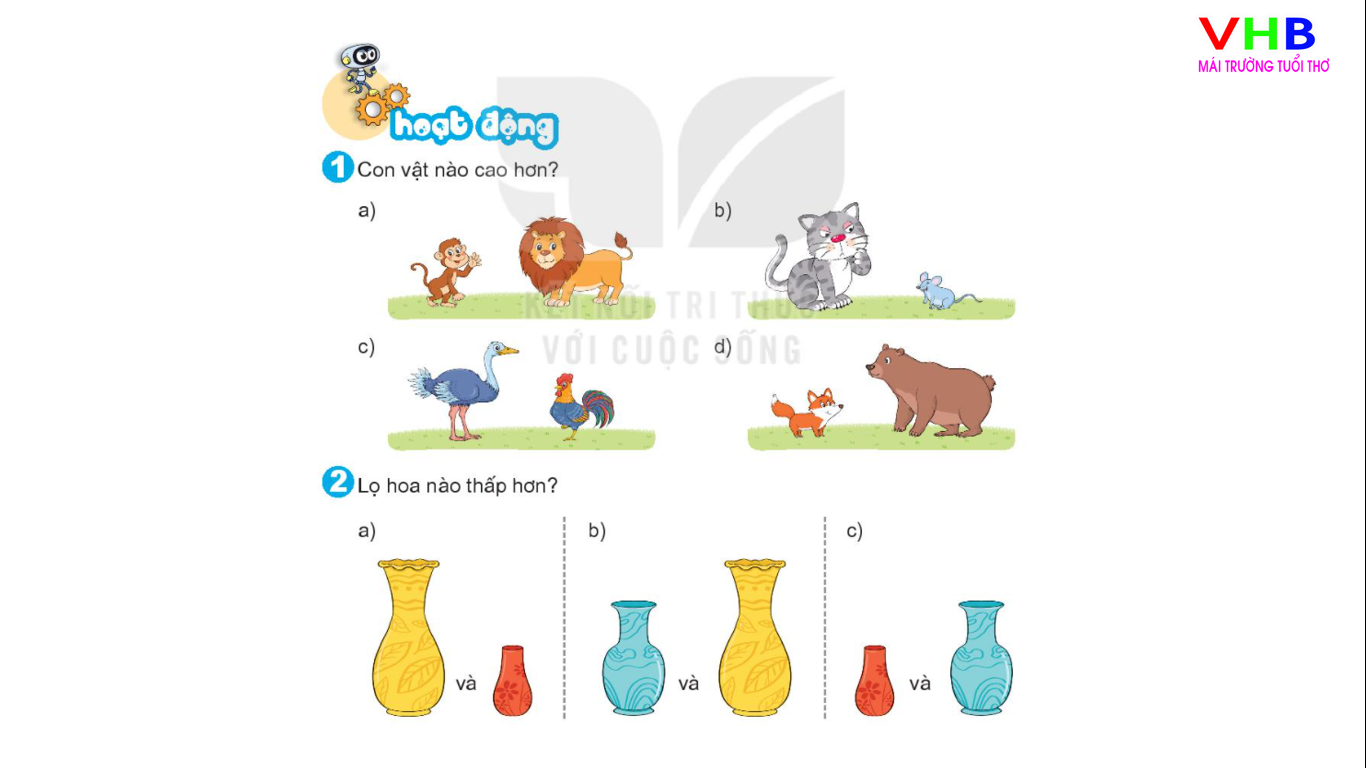 x
x
x
x
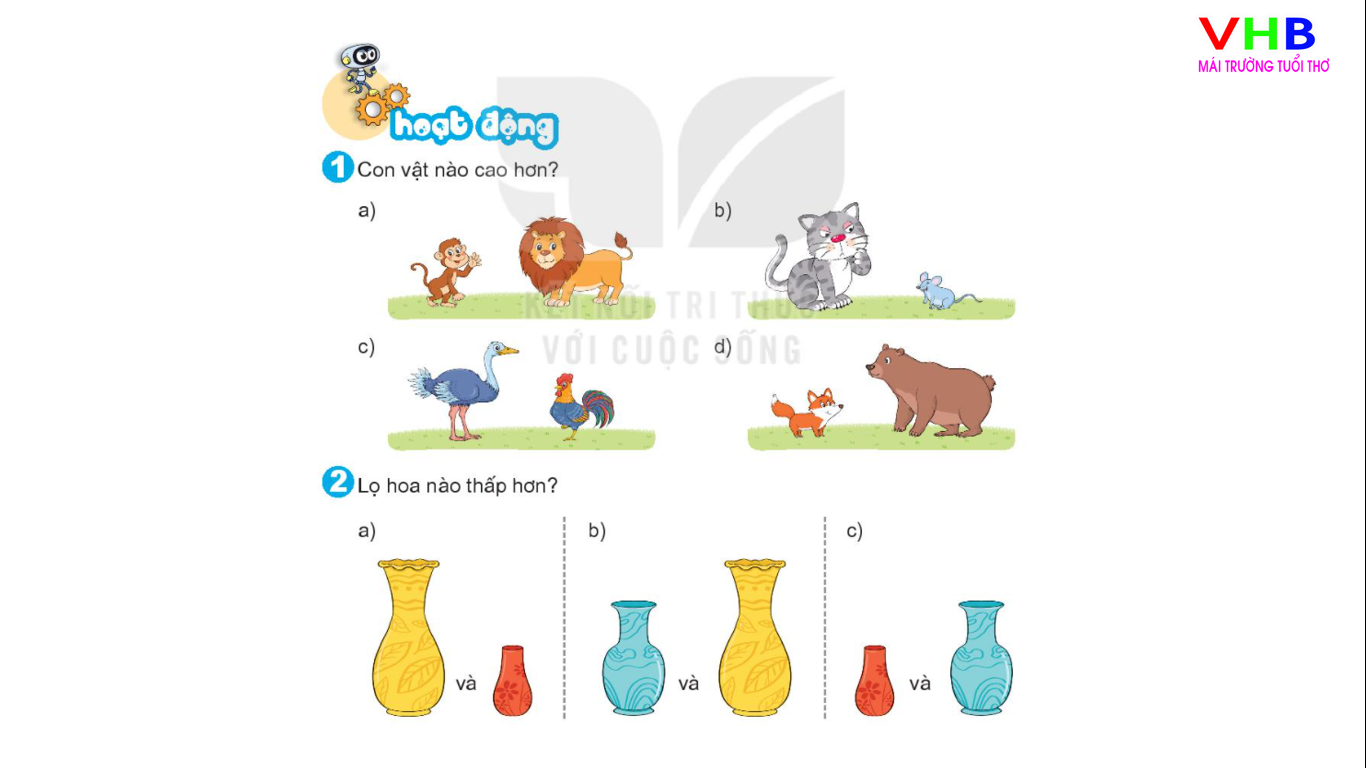 x
x
x
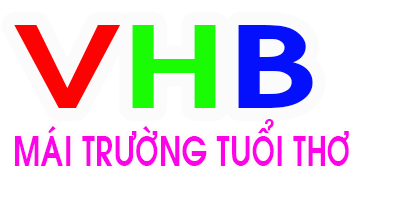 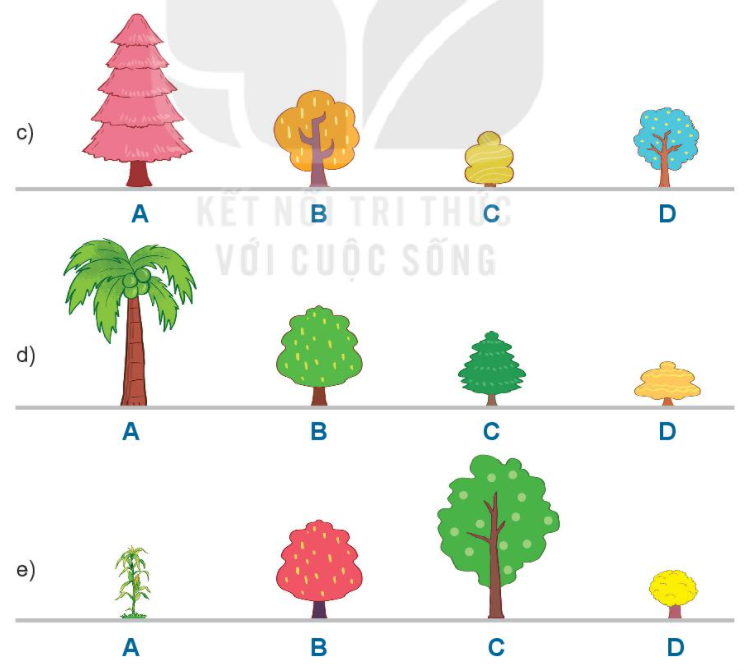 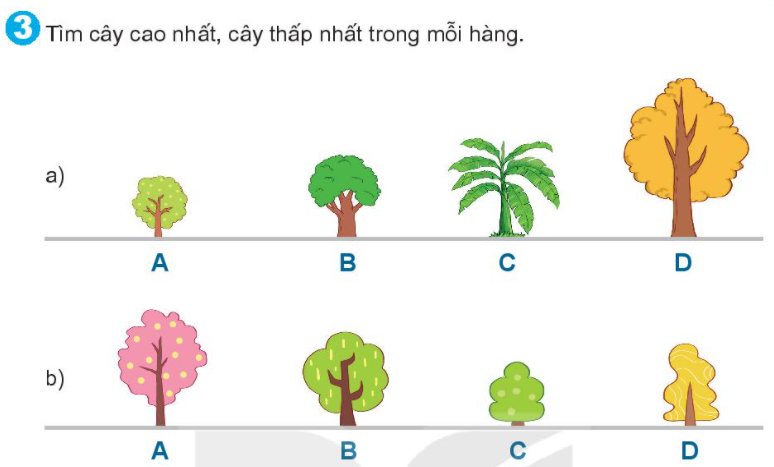 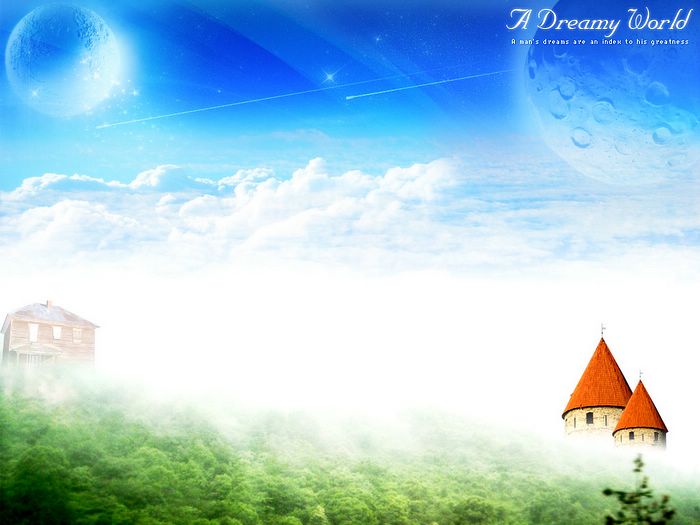 CHÚC CÁC CON CHĂM NGOAN HỌC GIỎI
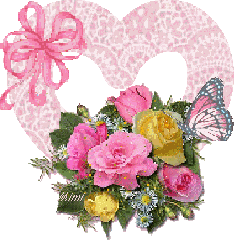